Муниципальное бюджетное общеобразовательное учреждение-средняя общеобразовательная школа № 5 ст. Старовеличковской353793 Краснодарский край, Калининский район, ст. Старовеличковская, ул. Красная, 202. Тел. (8-86163)2-60-34, факс (8-86163)2-66-43e-mail: ssh5202@yandex.ru      школьный сайт http://school5-kalin.ru/Отчёт КИП за 2019 год по теме: «Профориентационная работа агротехнологической направленности в рамках предпрофильной подготовки и профильного обучения школьников»
Цель: разработка и экспериментальная проверка педагогических условий и ориентационной мотивационной основы для осознанного выбора профессии сельскохозяйственного профиля, формирование у учащихся основ предпринимательской деятельности.
Задачи: 
создать систему действенной профориентации учащихся, способствующую формированию профессионального самоопределения в соответствии с желаниями, способностями, индивидуальными особенностями каждой личности и с учетом социокультурной и экономической ситуации в районе и регионе, обеспечивающую формирование осознанного выбора постшкольной траектории жизнеустройства в сельской местности;
определить содержание, организационные формы, новые образовательные технологии для обеспечения качественного образования агротехнологического профиля;
обеспечить на договорной основе комплексное привлечение к реализации запланированных мероприятий материально-технических, информационных, кадровых ресурсов профессиональных образовательных организаций, организаций высшего образования, коллективных и частных крестьянско-фермерских хозяйств.
Инновационность проекта
Инновационность
Ранняя профориентация.
Сетевое взаимодействие
Ранняя профилизация.
Профильное обучение
Новые формы и методы работы с учащимися.
Качественная подготовка к ГИА
Диагностическая деятельность
Результативность
Ежегодно школа лидирует по результатам ЕГЭ в районе и крае.
85-100% учащихся сдают ЕГЭ по предметам по выбору, соответствующим профилю обучения. 
Школа регулярно входит в 10% сельских школ края, показавших лучший результат ЕГЭ по обязательным предметам. 
По химии, биологии, информатике, истории, обществознанию наши результаты ЕГЭ стабильно выше среднекраевых.
Школа входит в топ-300 и топ-500 лучших школ России.
Обновлена материально-техническая база.
Увеличилось число партнёрских организаций, принимающих участие в реализации программы инновационной деятельности.
Произошло увеличение количества педагогов, работающих в инновационном режиме по данному направлению, до 50%.
Программа агротехнологического обучения и воспитания школьников 1-11 классов
Программа агротехнологического обучения и воспитания школьников 1-11 классов
10-11 классы
профориентационная работа с учащимися в рамках профильного обучения: обновление содержания образования прикладными направлениями общенаучных предметов, применением профильных предметов (химия, биология) в отраслях сельского хозяйства; коррекция профессиональных планов, оценка готовности к избранной деятельности;
методические разработки внеклассных мероприятий профориентационной направленности.
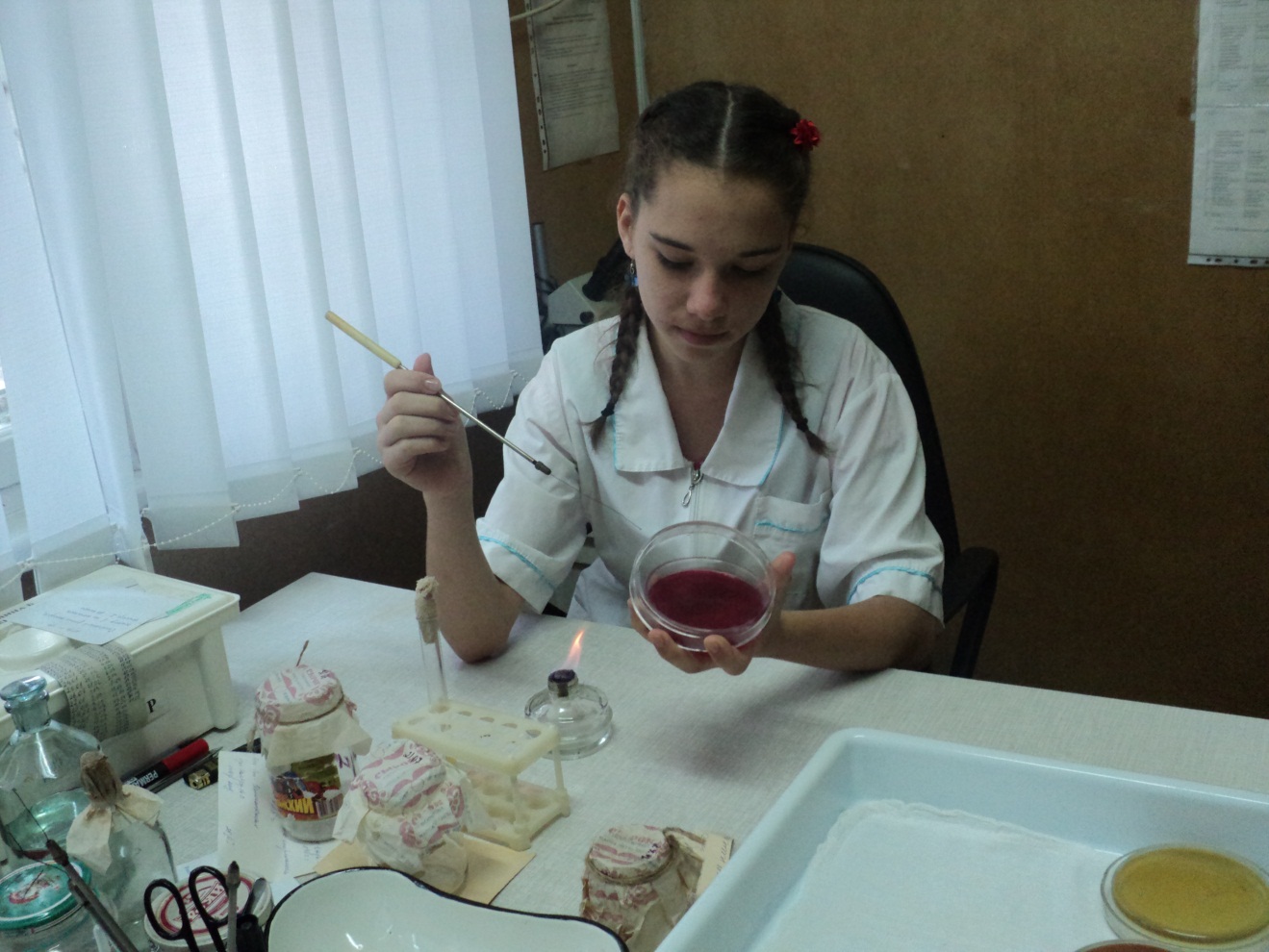 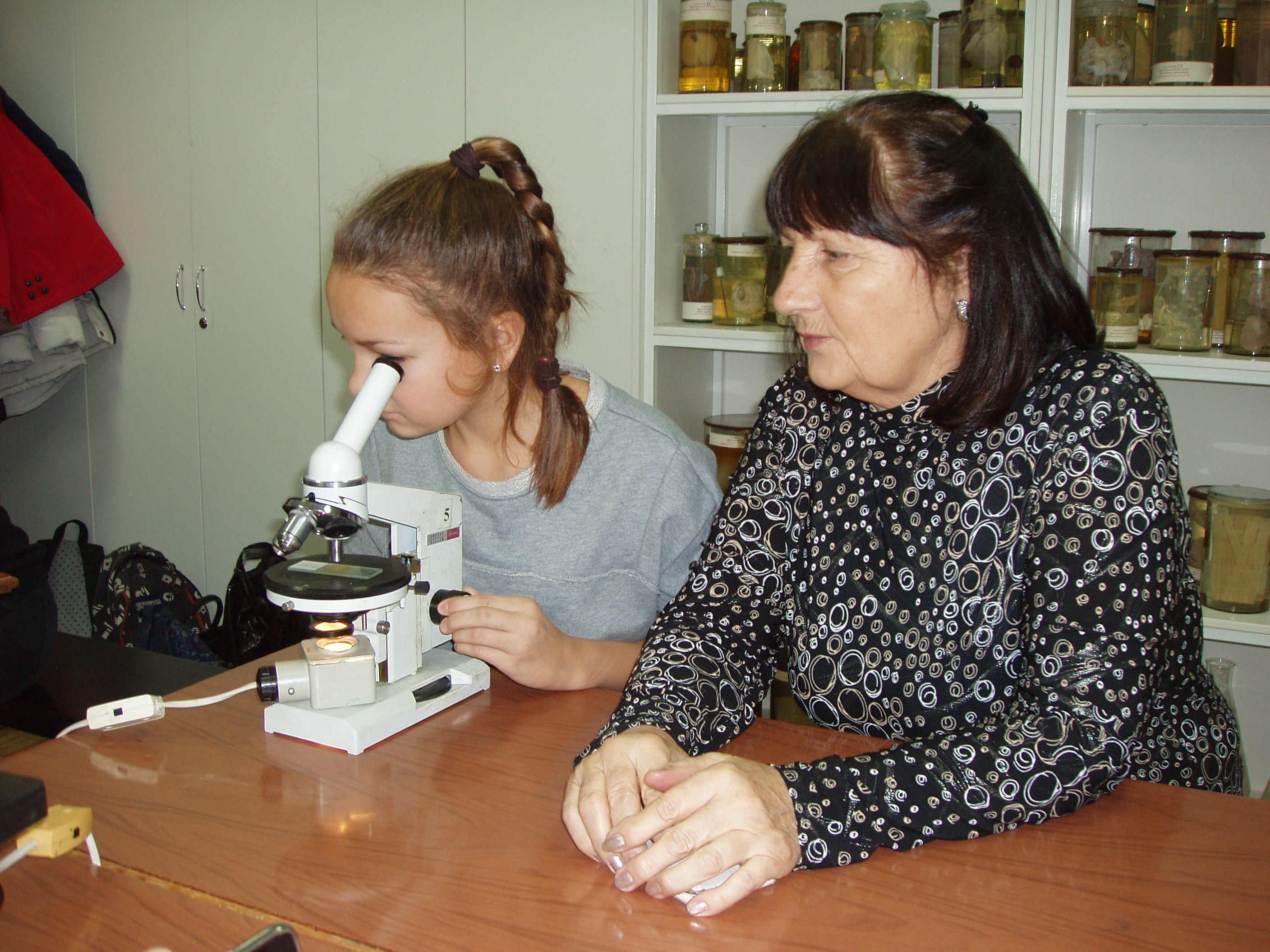 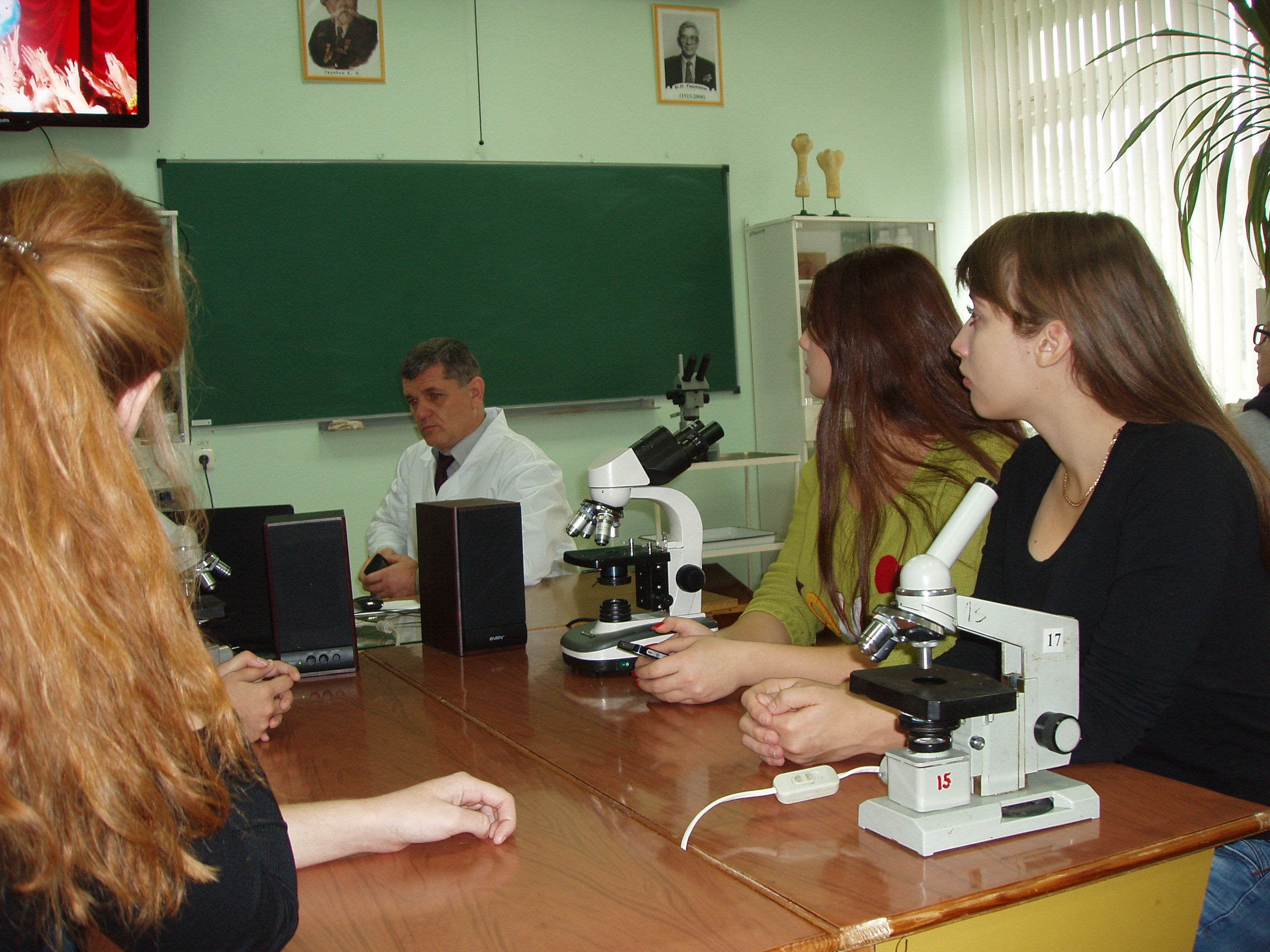 Апробация и диссеминация результатов деятельности КИП
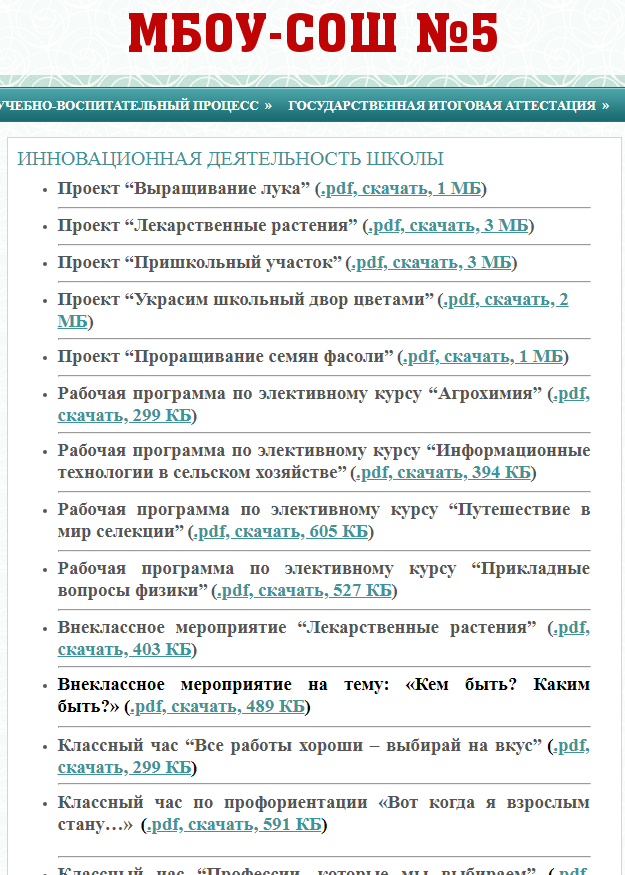 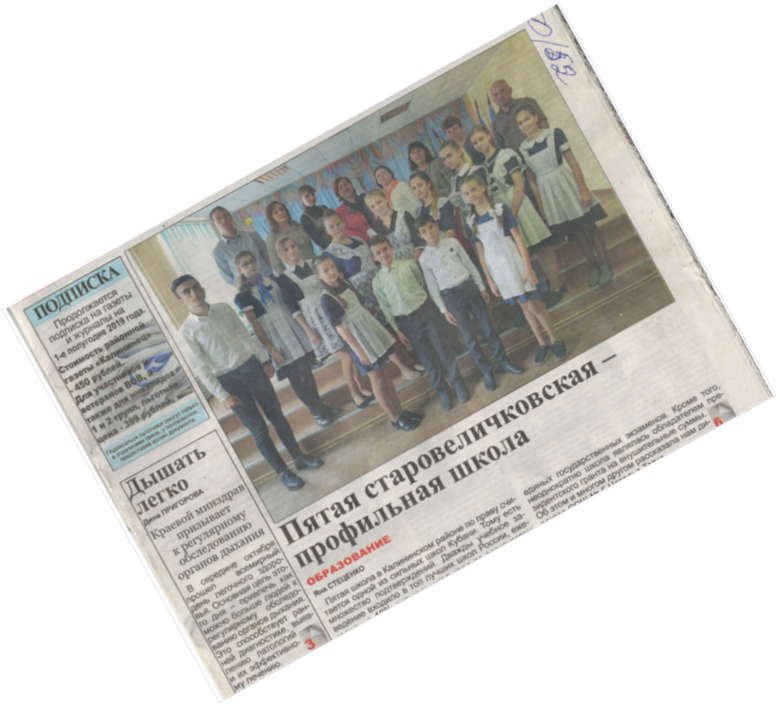 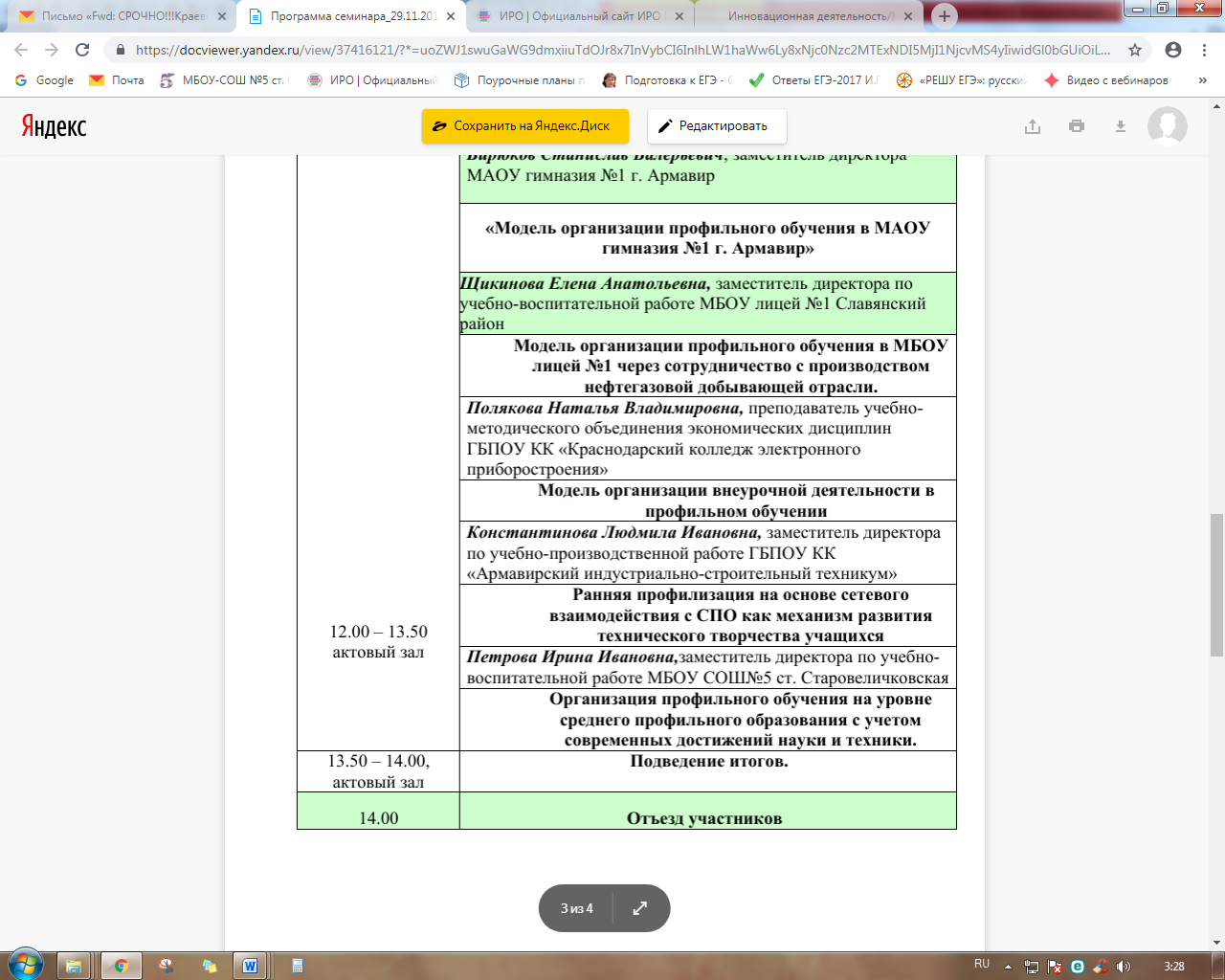